9 Maggio 2017
ROMA CAPITALE ed il nuovo Nodo dei Pagamenti Pago@PA
PROGETTO DI DISPIEGAMENTO DEL SISTEMA 
DEI PAGAMENTI ONLINE DEI TRIBUTI
 E ADEGUAMENTO Pago@PA
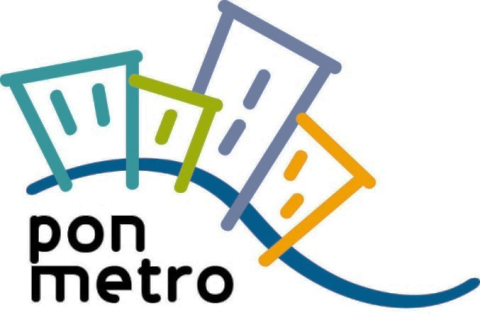 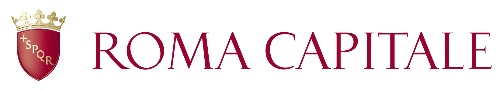 Le fasi del Progetto
Il progetto prevede:
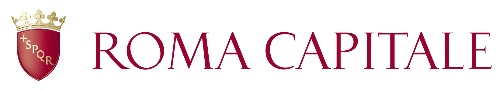 Gli obiettivi del Progetto
riduzione del digital divide tra i Comuni informatizzati più grandi e quelli di dimensioni minori
uniformità di trattamento e di opportunità per i cittadini
dematerializzazione dei processi legati ai pagamenti
condivisione di piattaforme e conseguente standardizzazione di procedure e maggiore affidabilità e sicurezza dei dati
riduzione dei costi per la strutturazione di debiti e crediti e per le operazioni di incasso
ottimizzazione dei meccanismi di riconciliazione e regolarizzazione delle entrate, in coerenza con le nuove norme del bilancio armonizzato
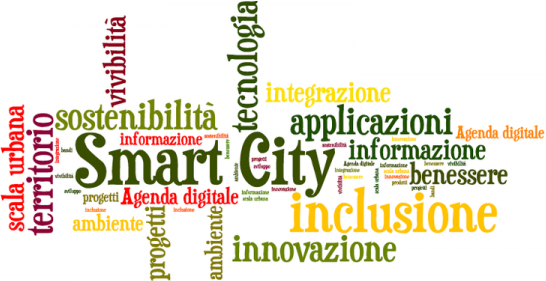 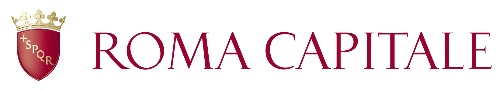 Premio FORUM PA 2017: 
10x10 = cento progetti per cambiare la PA
Il percorso di dispiegamento con i comuni dell’Area metropolitana
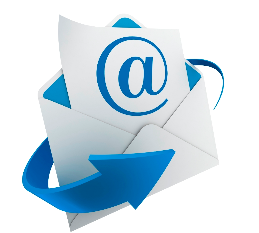 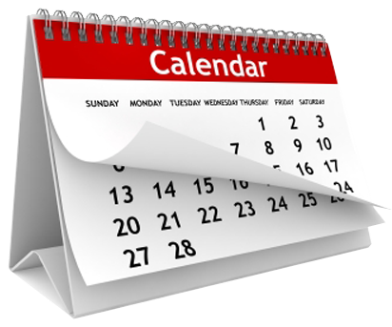 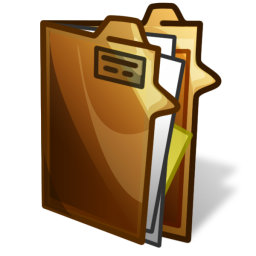 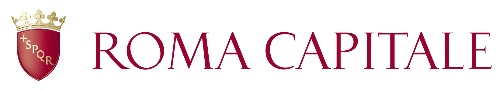 Modello di gestione dell’Innovazione di Roma Capitale
Roma Capitale si propone come «fornitore di servizi e centro aggregatore» per la gestione dei pagamenti elettronici e dei tributi in qualità di Intermediario Tecnologico  - riconosciuto da AGID - a supporto dei Comuni dell’Area Metropolitana, mettendo a disposizione di altre realtà locali i propri sistemi e conoscenze per la diffusione dei servizi di pagamento on line pienamente interoperabili e per lo snellimento dei processi di riscossione
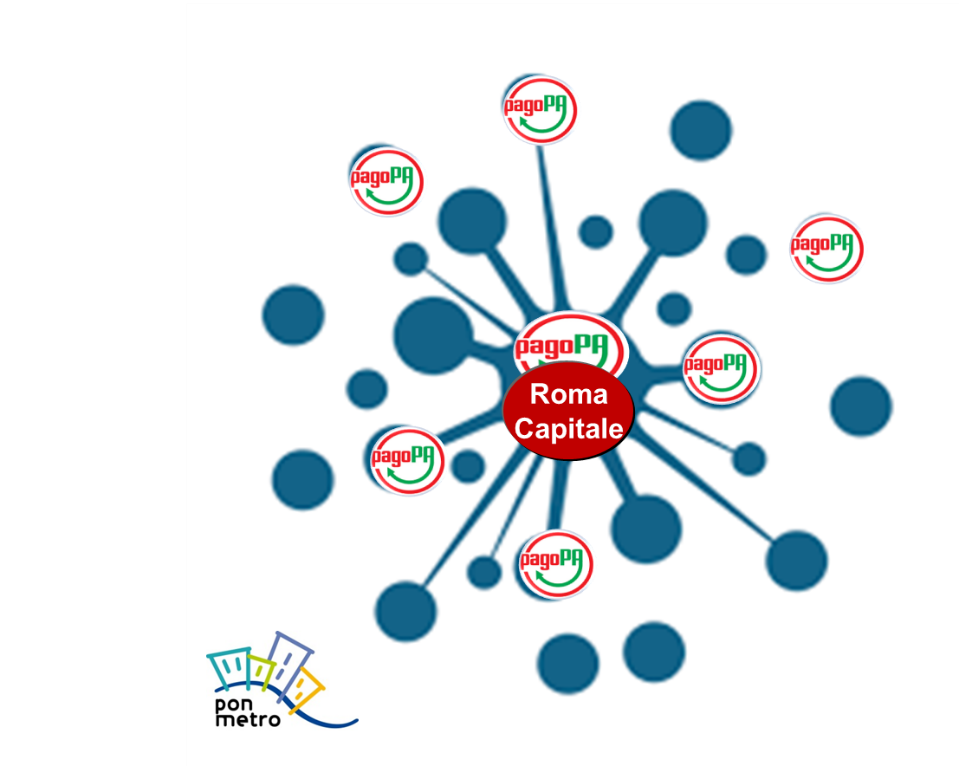 Il percorso di adeguamento per la definizione del modello target prevede:

Reingegnerizzazione dei sistemi Pago e SIR attualmente in uso per renderli compatibili con pagoPA, attraverso un percorso graduale e modulabile che consenta l’adesione alla piattaforma anche ai Comuni dell’Area Metropolitana

Cooperazione applicativa per la standardizzazione delle procedure in base alle esigenze organizzative e tecnologiche espresse dai Comuni dell’Area Metropolitana

Messa a disposizione di know how e di risorse per la creazione e l’adeguamento dei sistemi gestionali per una reale cooperazione applicativa.
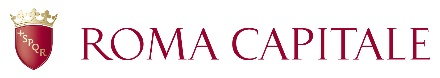 Comuni coinvolti nel percorso di co-progettazione nel PON Metro – Agenda digitale
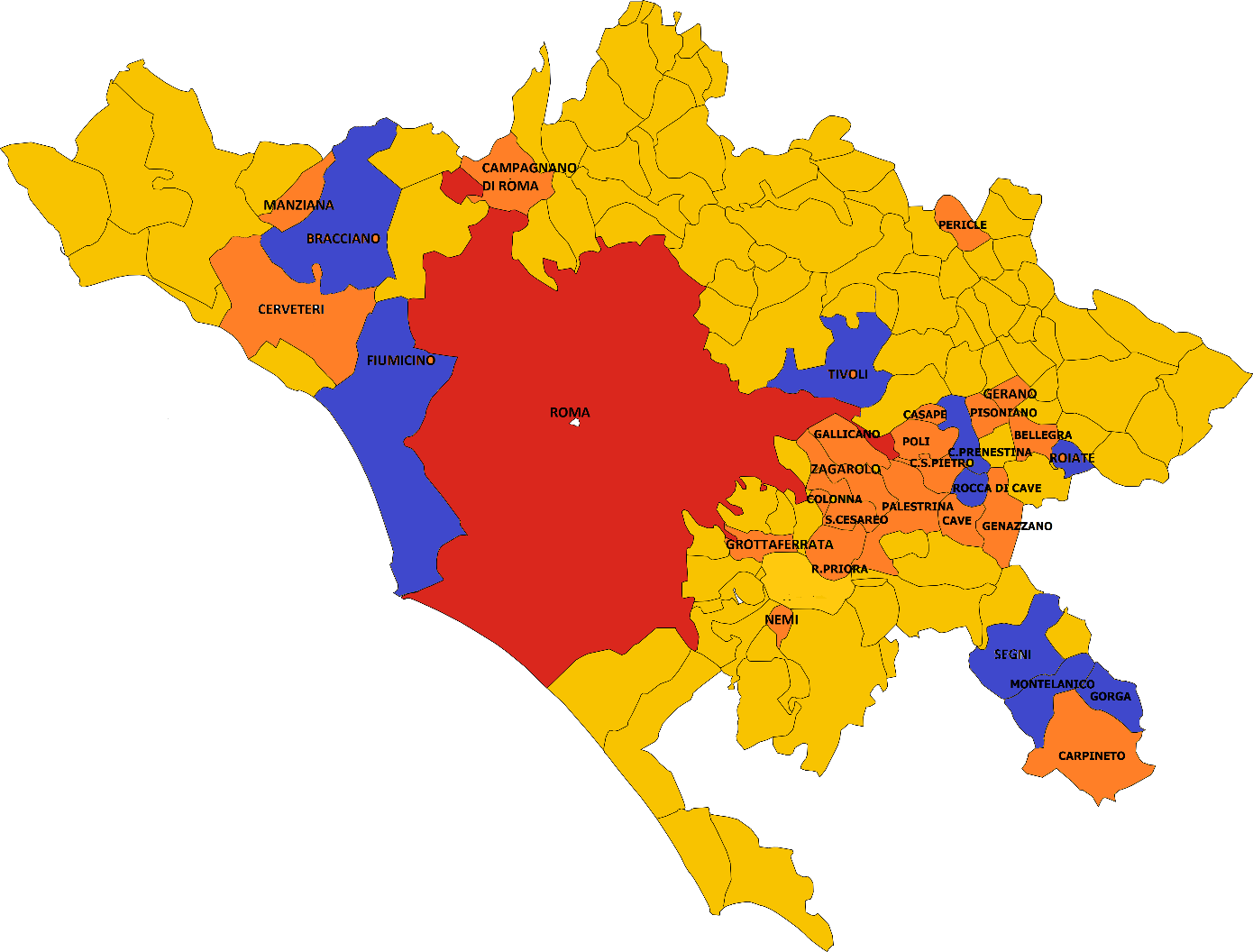 Comuni che hanno formalizzato l’adesione al progetto «Dispiegamento del sistema dei pagamenti on line PagoPA»:
Roiate
Fiumicino
Bracciano
Segni
Tivoli 
Gorga
Capranica Prenestina
Rocca di Cave
Montelanico
Comuni partecipanti al percorso di co-progettazione
Comuni aderenti al progetto «Dispiegamento del Sistema dei Pagamenti online PagoPA»
Roma Capitale
Altri Comuni dell’Area metropolitana di Roma